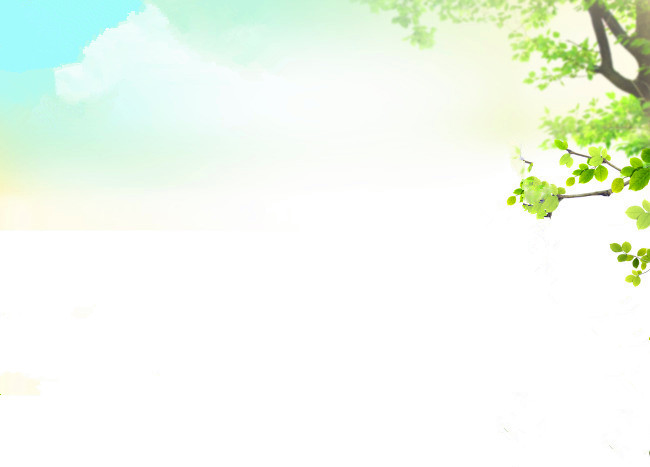 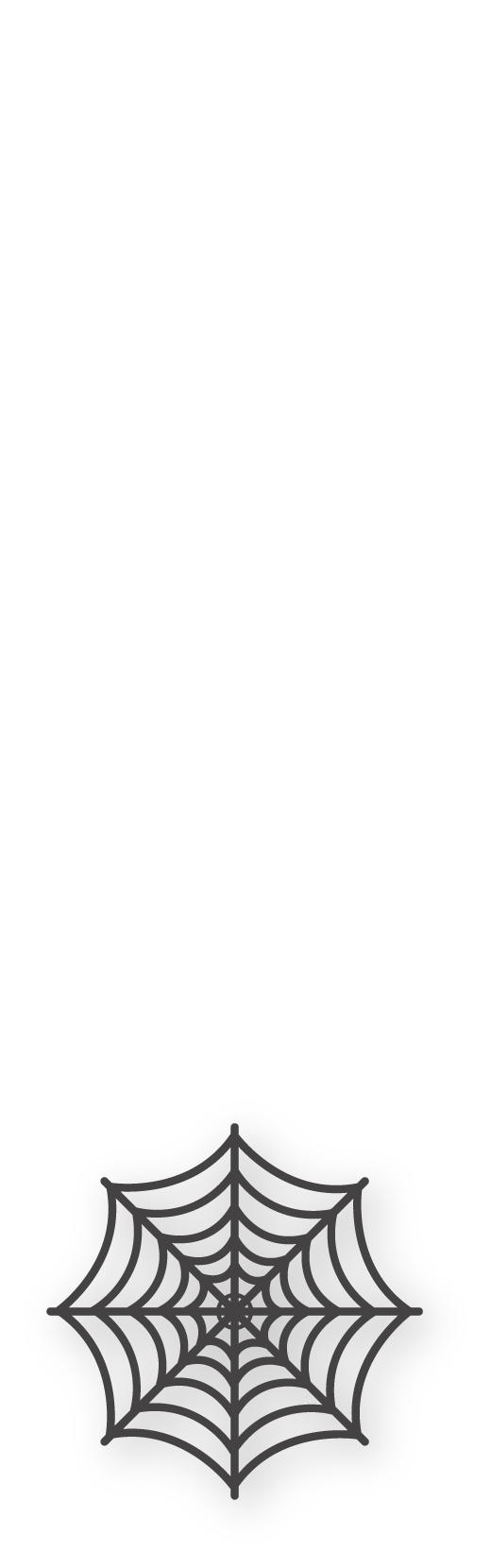 小小诸葛亮，
独坐中军帐，
摆下八卦阵，
专捉飞来将。
            （猜一动物）
20.蜘蛛开店
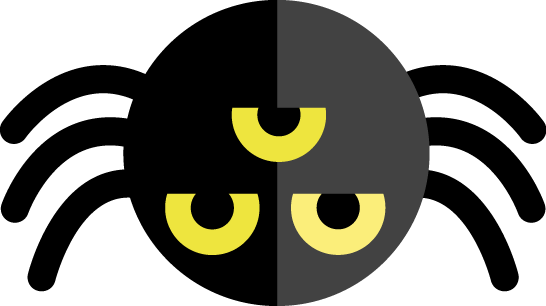 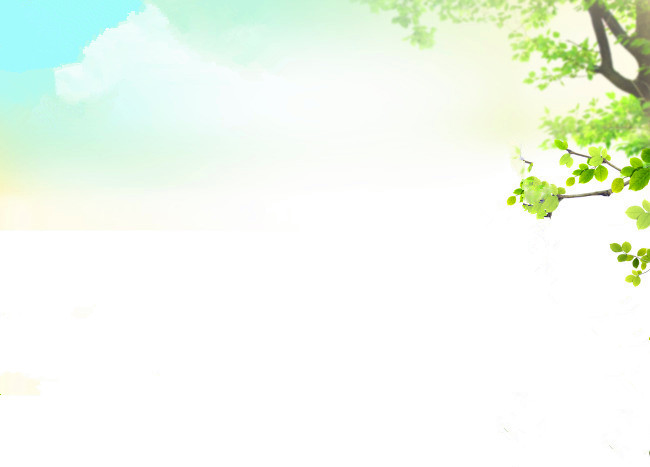 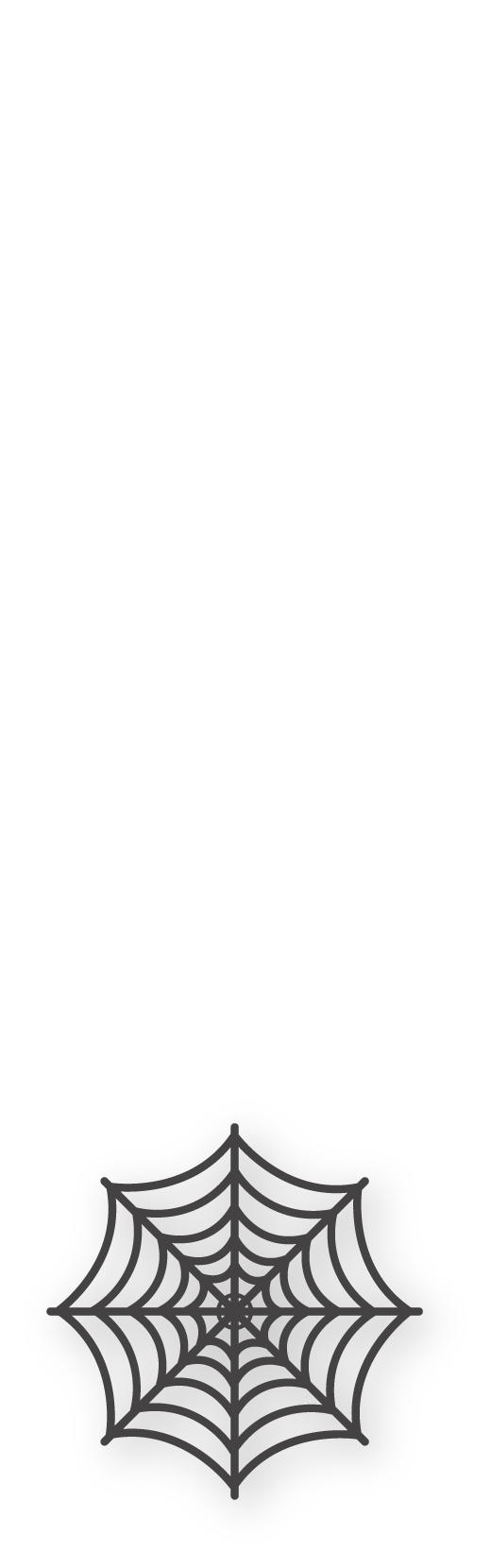 dūn
蹲
有一只蜘蛛，每天蹲在网上等

着小飞虫落在上面，好寂寞，好无聊啊。
jì mò
寂寞
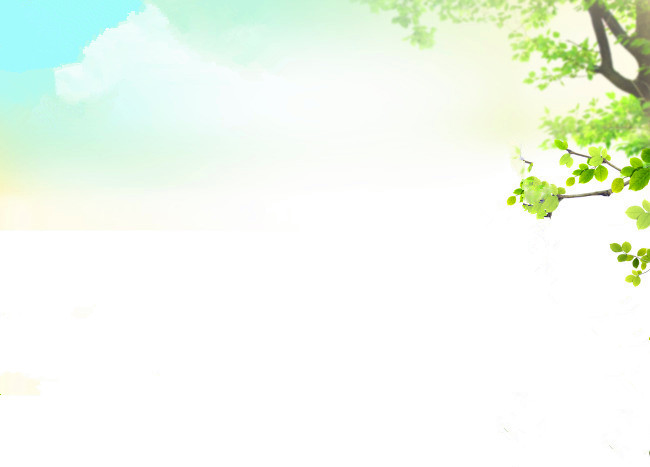 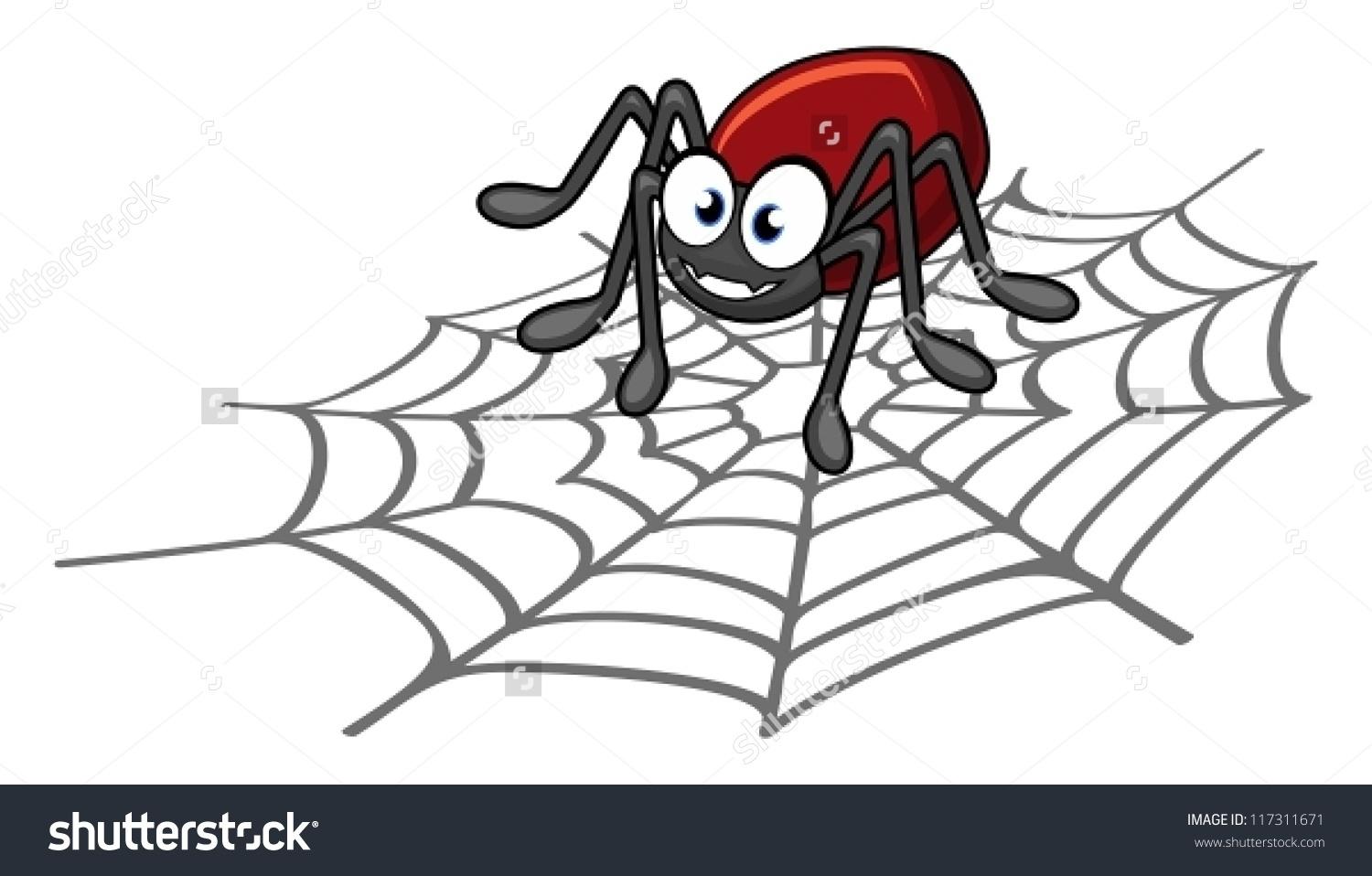 蹲
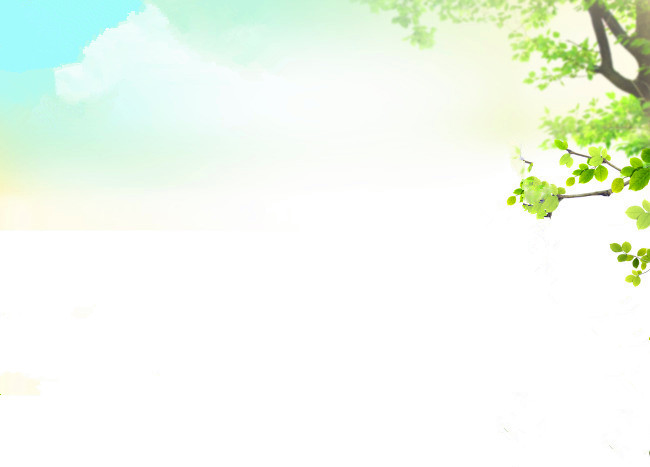 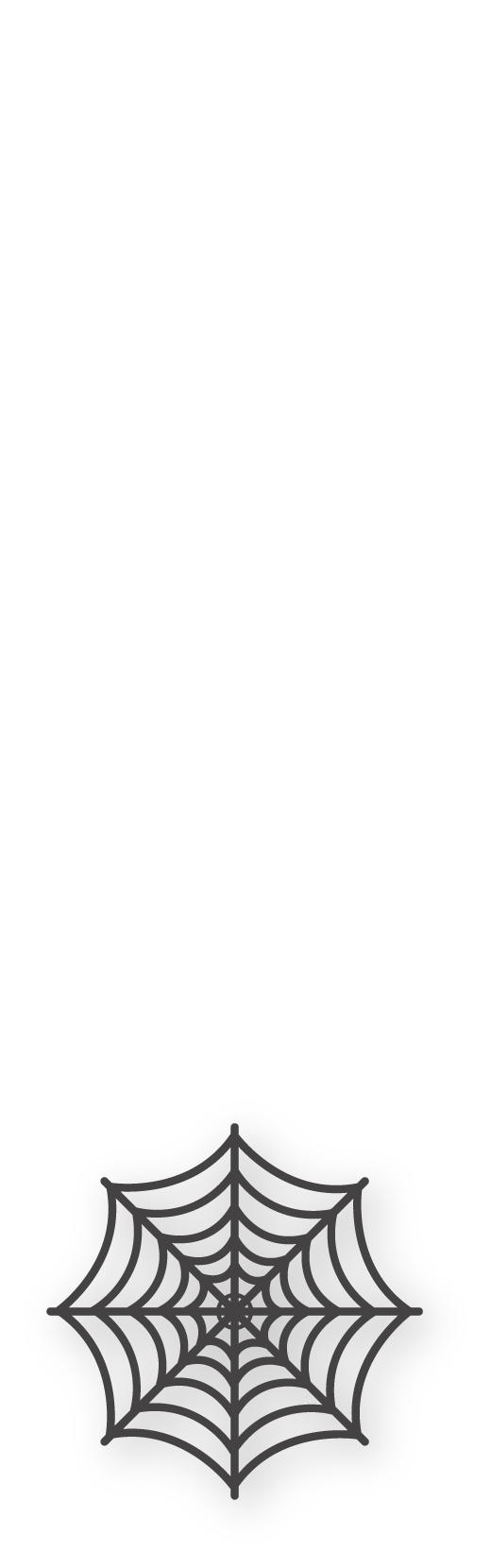 寂寞：孤单冷清
有一只蜘蛛，每天蹲在网上等着小飞虫落在上面，好寂寞，好无聊啊。
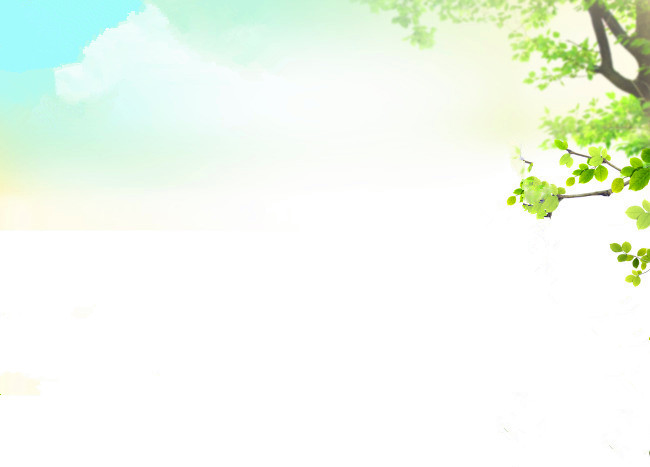 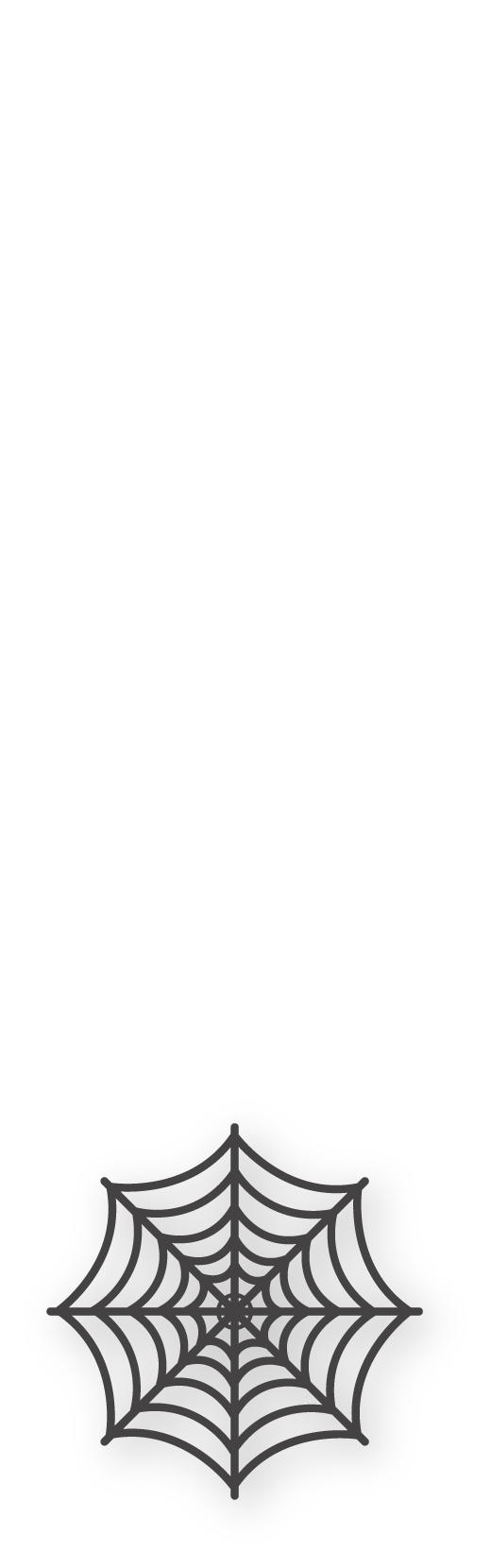 自读提示
大声朗读一遍课文，然后圈出本课生字，同桌互相指读并组词。
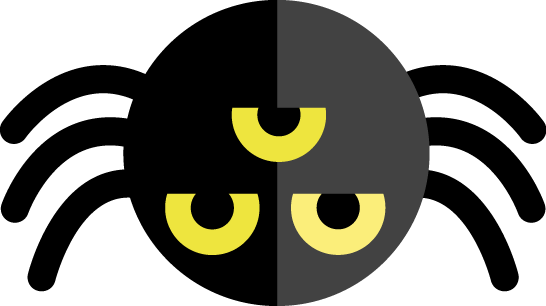 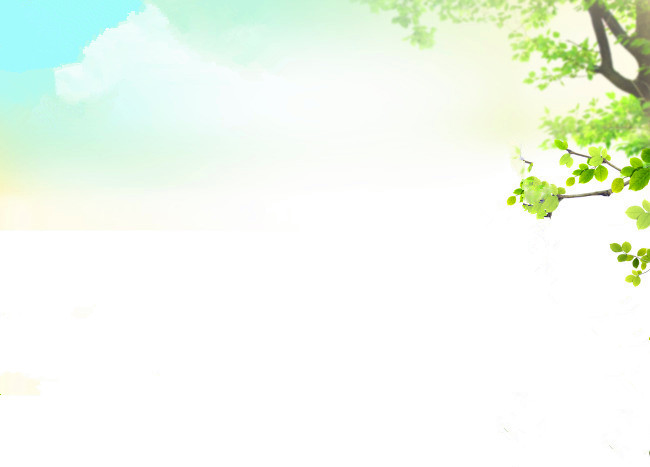 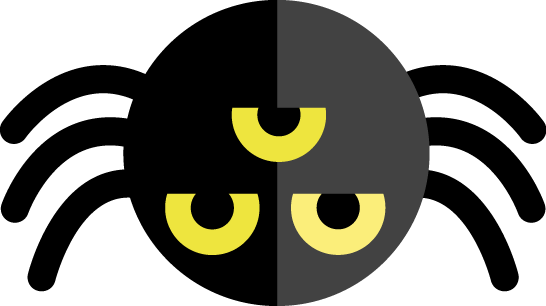 认读生字词
寂寞   决定   商店   口罩 
招牌   编织   换了   围巾 
星期   终于   工夫   长颈鹿
完成   付钱   匆忙   蜈蚣
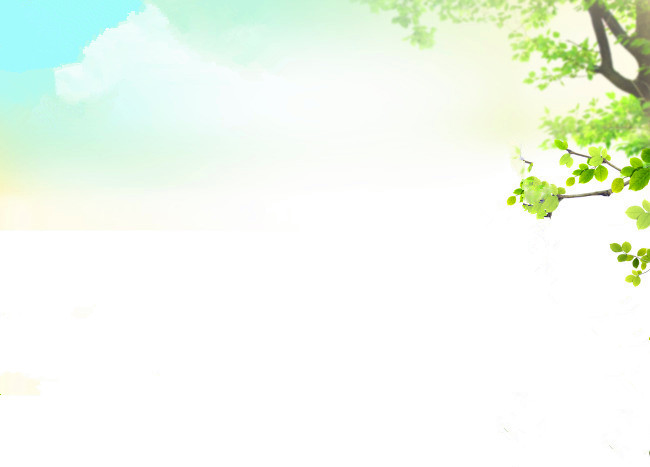 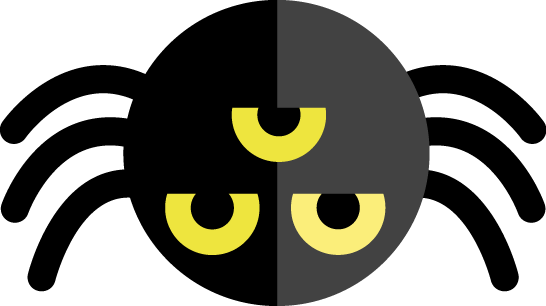 交流识字方法
店   决   定   商   夫   终   
匆   完   换   期   蜈   蚣   
寂   寞   蹲   罩   颈   付
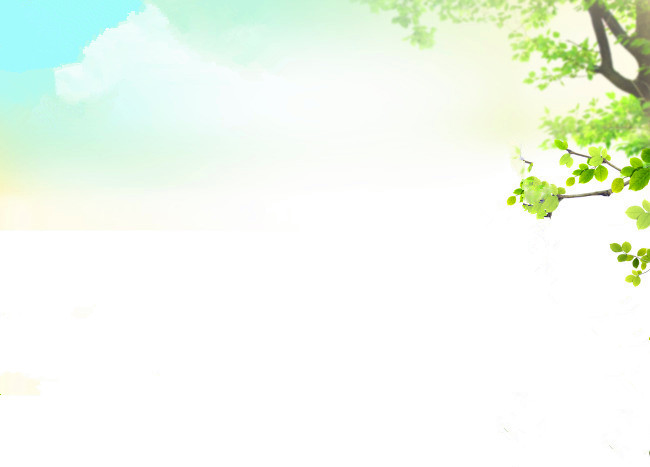 形声字识字法
蜈  蚣  编
象形字识记法
楷书
甲骨文
金文
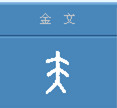 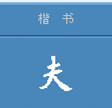 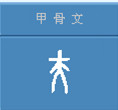 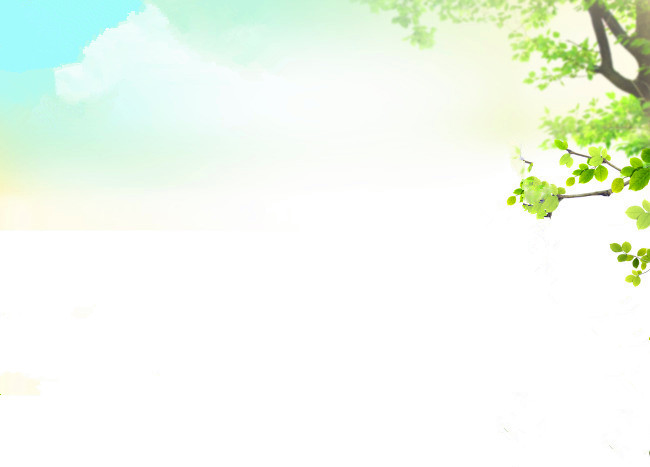 总结识字方法：
1、加一加（偏旁+熟字）：终、期、完
2、减一减（熟字减偏旁）：匆、换
3、动作识记法：蹲、罩
4、猜谜语识记法：
例：叔叔一个人在家（打一字）
5、生活中识字法：店
6、随文识字法：寂寞
7、形声字识记法：蜈蚣
8、象形字识记法：夫
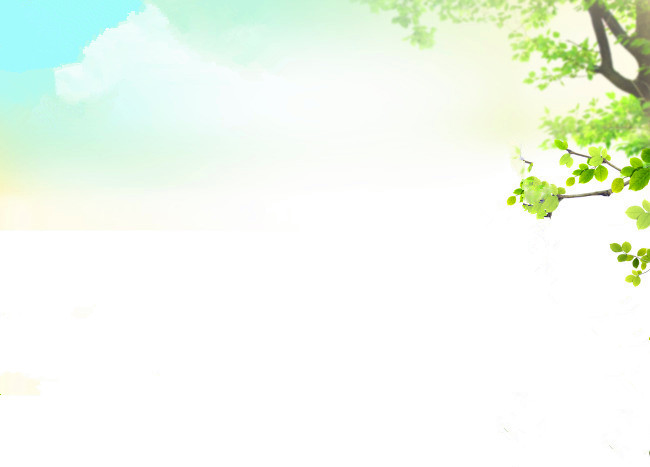 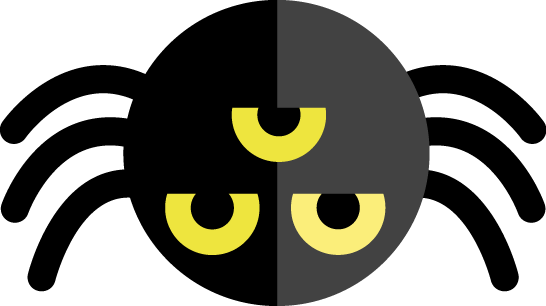 默读课文 了解内容
快速默读一遍课文，想想蜘蛛都卖了什么，来了哪些顾客？
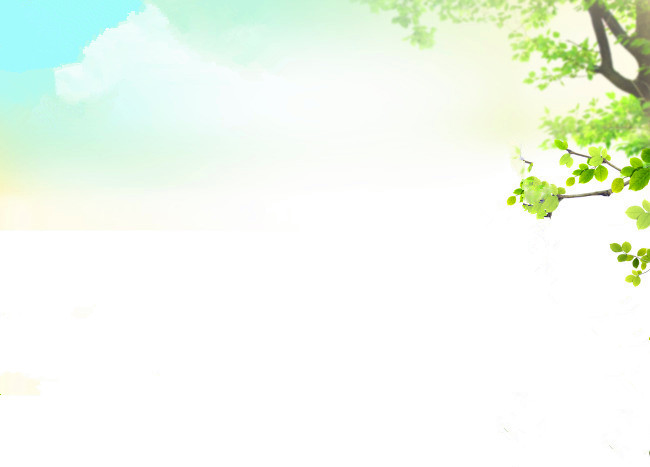 拓展阅读
必读：《蜘蛛鞋匠做鞋》123页
          《蜘蛛婆婆》       124页
          《磨杵成针》       124页
选读：《达芬奇画蛋》   125页
          《孙康映雪夜读》126页
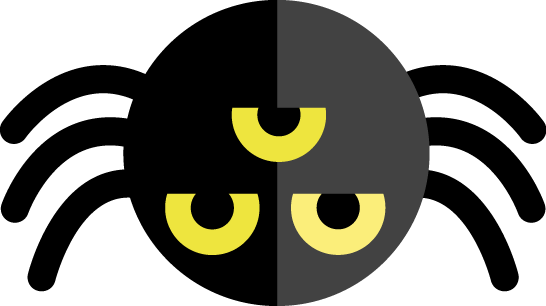 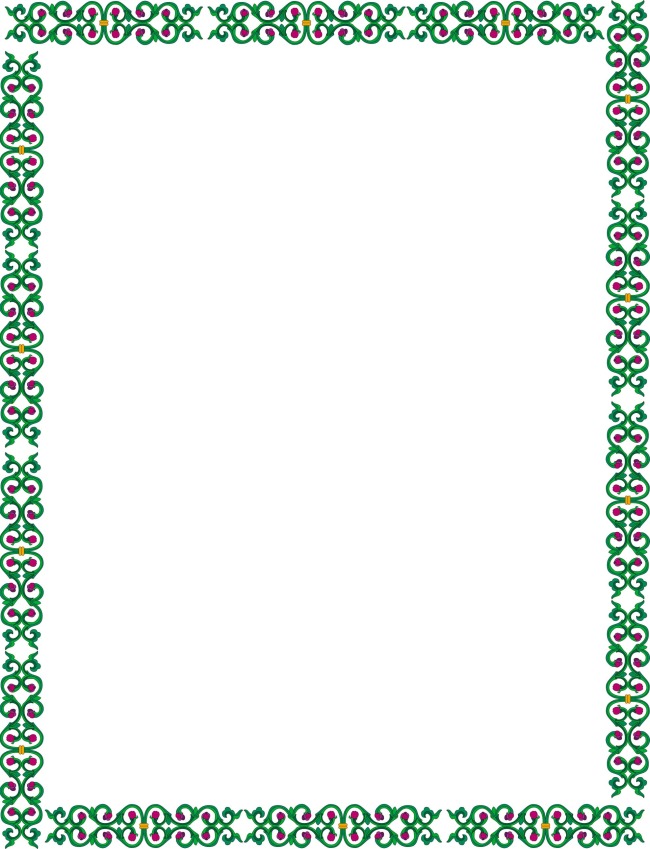 创新写作（二选一）
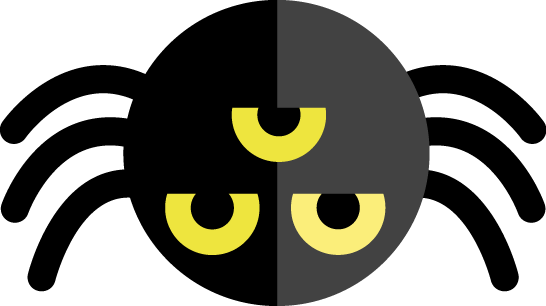 1、看黑板上的词语，请你任选几个词语说几句通顺连贯的话。（至少用上三个词语）
2、续编儿歌（用上今天学的生字词语，能用几个是几个。）例如：
小小蜘蛛蹲网上，
寂寞无聊开商店。
（    ）买（    ），
        ......
小儿歌
寂寞蜘蛛开商店，
顾客来到编织店。
长嘴河马买口罩，
长颈鹿来买围巾，
多脚蜈蚣来买袜，
蜘蛛匆忙跑回家。
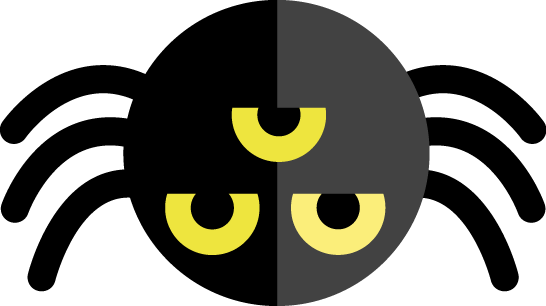 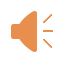